3. Psykologinen tutkimus
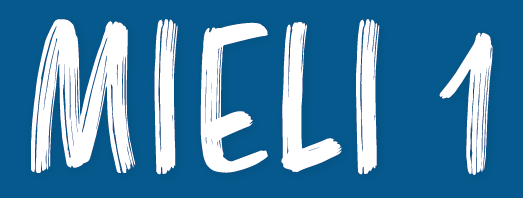 © Sanoma Pro, Tekijät ● Mieli 1 Toimiva ja oppiva ihminen
Tutkimusmenetelmien valinta
Tutkimusmenetelmät = kaikki tieteellisen tutkimuksen tavat, joiden avulla tutkimus saadaan toteutettua
Tutkimusote: kokeellinen tai ei-kokeellinen
Aineistonkeruumenetelmä: kerätään ilmiötä koskeva tieto
Analysointimenetelmä = tiedon käsittelemisen menetelmä
© Sanoma Pro, Tekijät ● Mieli 1 Toimiva ja oppiva ihminen
Kokeellinen tutkimus
tutkimusote, pyrkimyksenä osoittaa syy-seuraussuhde
syy-seuraussuhde: miten jokin asia tai tapahtuma vaikuttaa toiseen
asioiden eli muuttujien välillä yhteys, jossa toinen on syy ja toinen seuraus
riippumaton muuttuja: tutkija muuntelee koetilanteessa
riippuva muuttuja: mittaamisen kohteena oleva muuttuja, arvot riippuvat riippumattomasta muuttujasta
laboratoriossa tai kentällä
© Sanoma Pro, Tekijät ● Mieli 1 Toimiva ja oppiva ihminen
Kokeellinen tutkimus
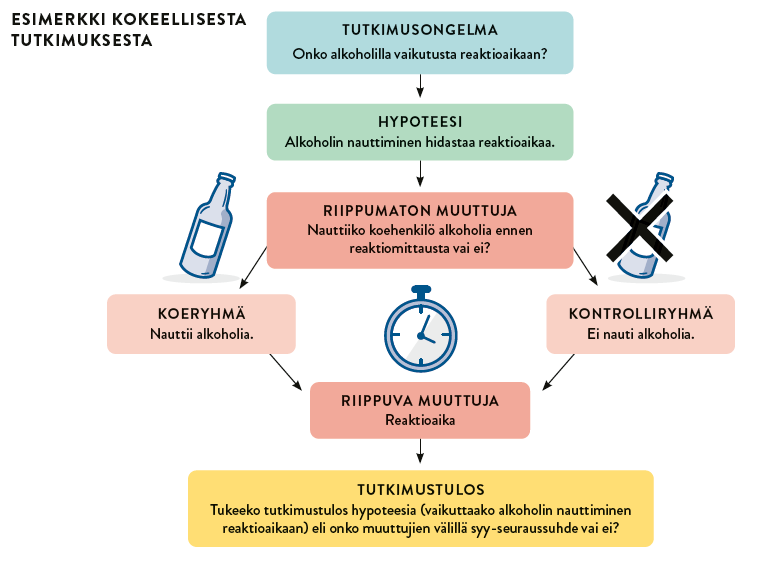 © Sanoma Pro, Tekijät ● Mieli 1 Toimiva ja oppiva ihminen
Ei-kokeellinen tutkimus
tutkimusote: selvitetään ilmiöiden välisiä yhteyksiä tai kuvaillaan ilmiötä
korrelatiivinen tutkimus 
haastattelua käyttävä tutkimus
korrelaatio = muuttujan välinen tilastollinen yhteys
korrelatiivinen tutkimus: tilastoihin perustuvat aineistot, kahden muuttujan välinen yhteys
© Sanoma Pro, Tekijät ● Mieli 1 Toimiva ja oppiva ihminen
Tapaustutkimus
tutkimusote: tarkastellaan yksilöitä, ryhmiä tai organisaatioita todellisessa ympäristössä
ei-kokeellinen tai kokeellinen
teorioiden testaaminen ja kehittäminen tosielämässä
© Sanoma Pro, Tekijät ● Mieli 1 Toimiva ja oppiva ihminen
Kvantitatiivinen tutkimus
= määrällinen tutkimus
tieto kerätään numeroiden muodossa, esim. tilasto
aineistonkeruumenetelmiä: kyselyt, psykologiset, testit, aivotutkimusmenetelmät
© Sanoma Pro, Tekijät ● Mieli 1 Toimiva ja oppiva ihminen
Kvalitatiivinen tutkimus
= laadullinen tutkimus
aineisto on muussa kuin numeromuodossa, esim. teksti tai puhe
aineistonkeruumenetelmiä: haastattelu, havainnointi
© Sanoma Pro, Tekijät ● Mieli 1 Toimiva ja oppiva ihminen